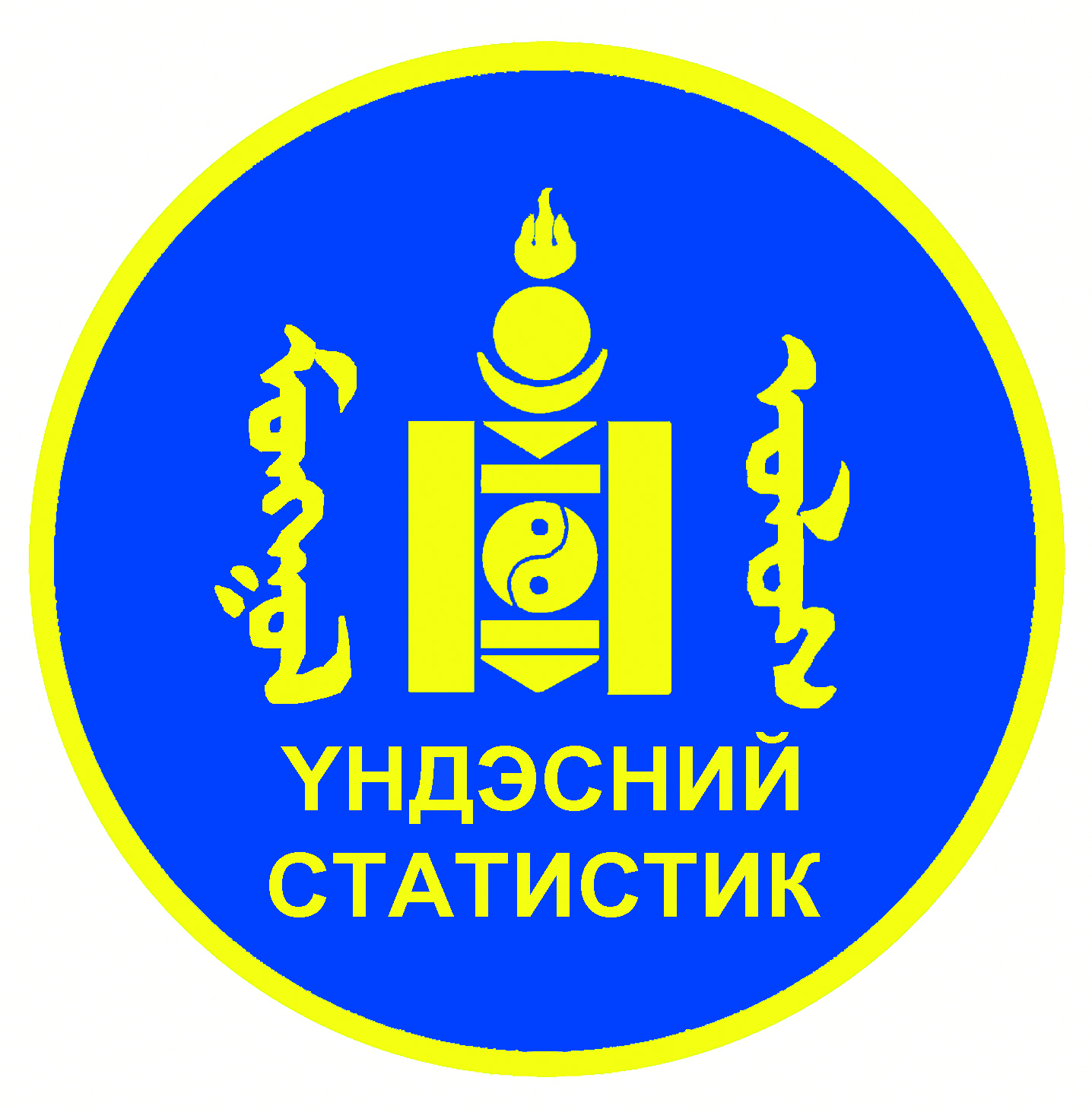 СҮХБААТАР АЙМГИЙН 
НИЙГЭМ, ЭДИЙН ЗАСГИЙН БАЙДАЛ
(2014 оны 08 дугаар сарын байдлаар)
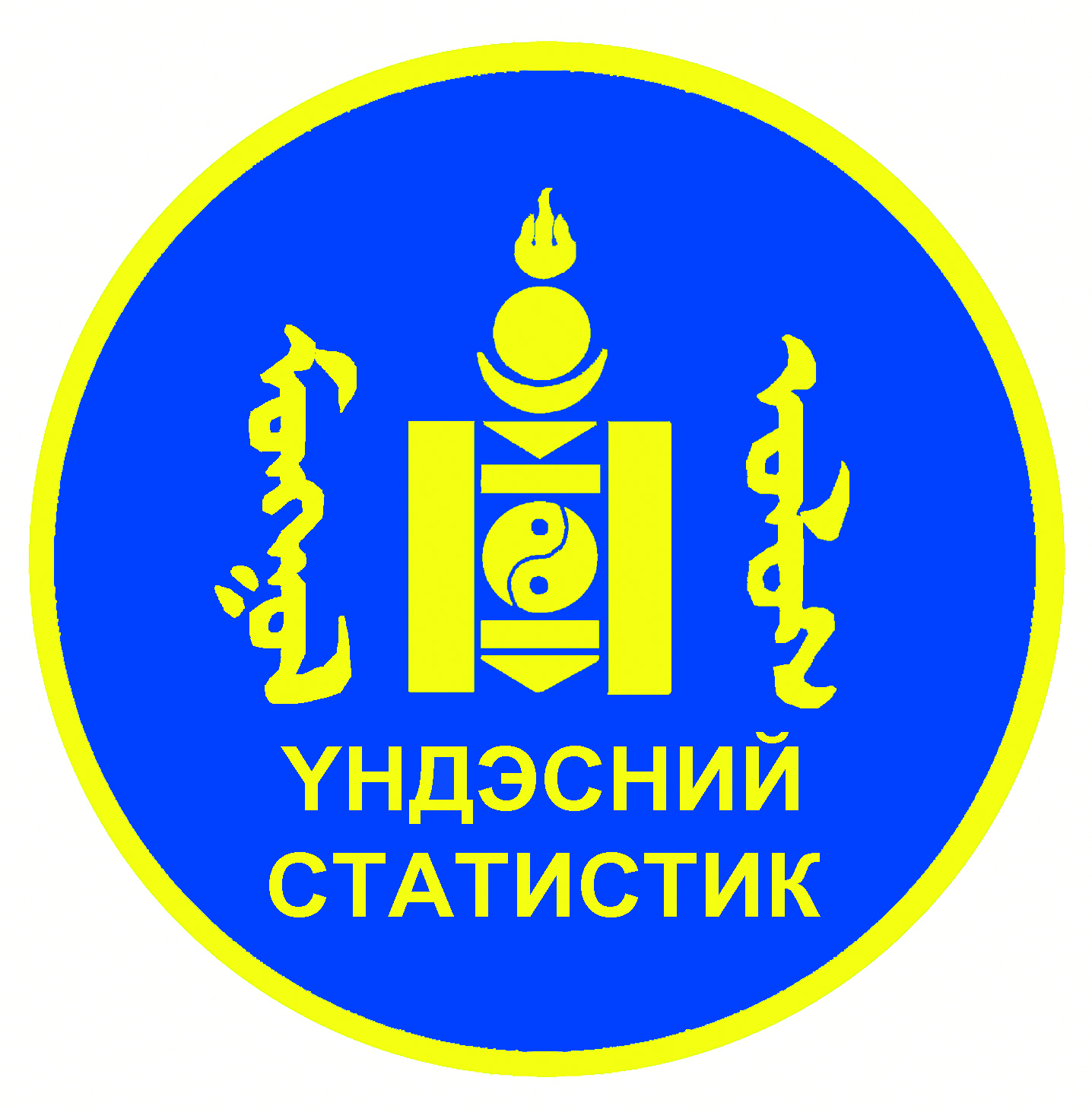 ХҮН АМ, НИЙГМИЙН ҮЗҮҮЛЭЛТ - Хөдөлмөр
Хөдөлмөрийн хэлтэст шинээр бүртгүүлсэн болон ажилд зуучлагдан орсон иргэд, жил бүрийн              8 сарын байдлаар
Бүртгэлтэй ажилгүй иргэд, боловсролын түвшнээр 2014 оны 8 дугаар сарын эцэст
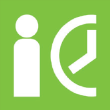 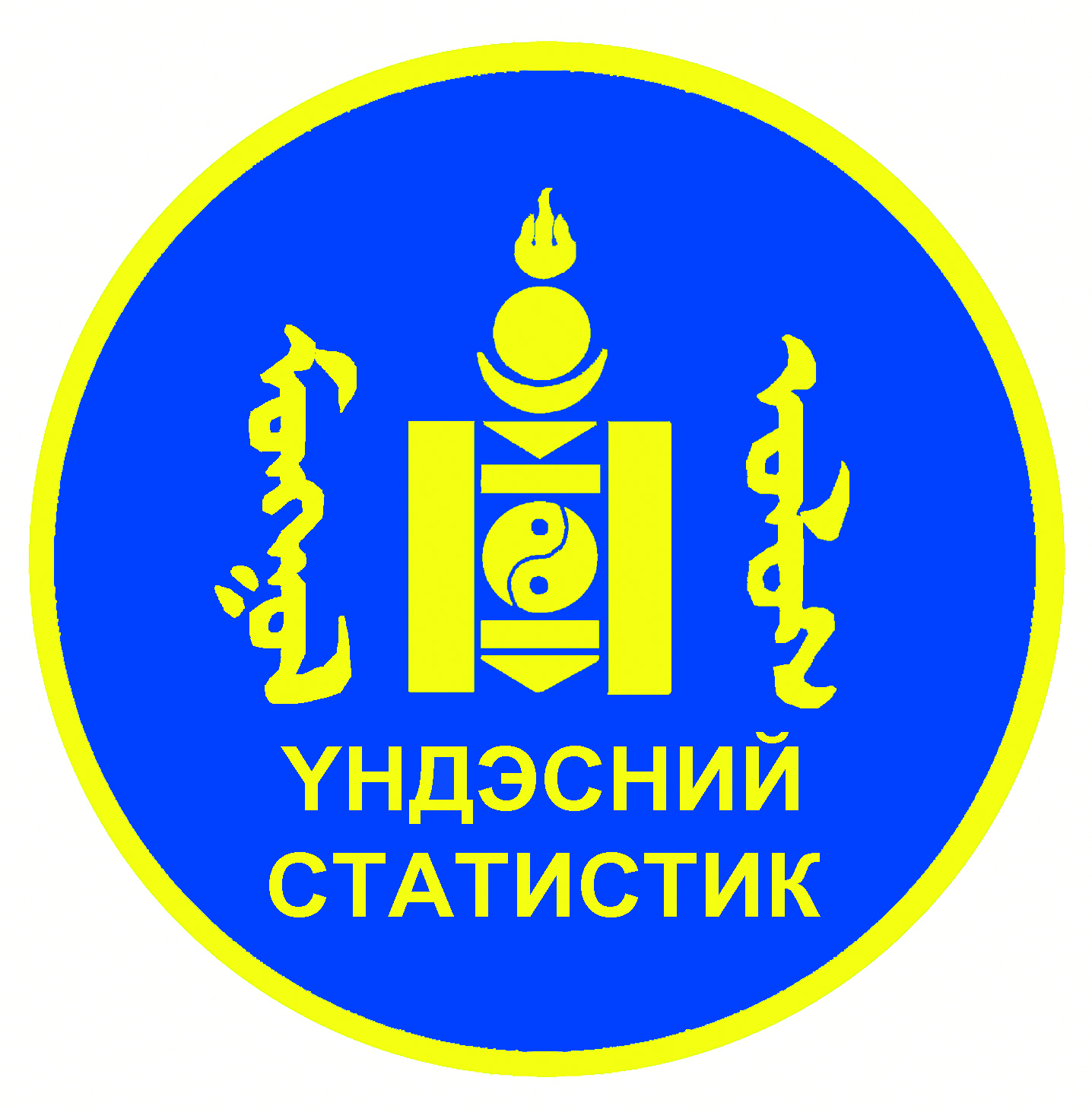 ХҮН АМ, НИЙГМИЙН ҮЗҮҮЛЭЛТ – Эрүүл мэнд
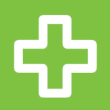 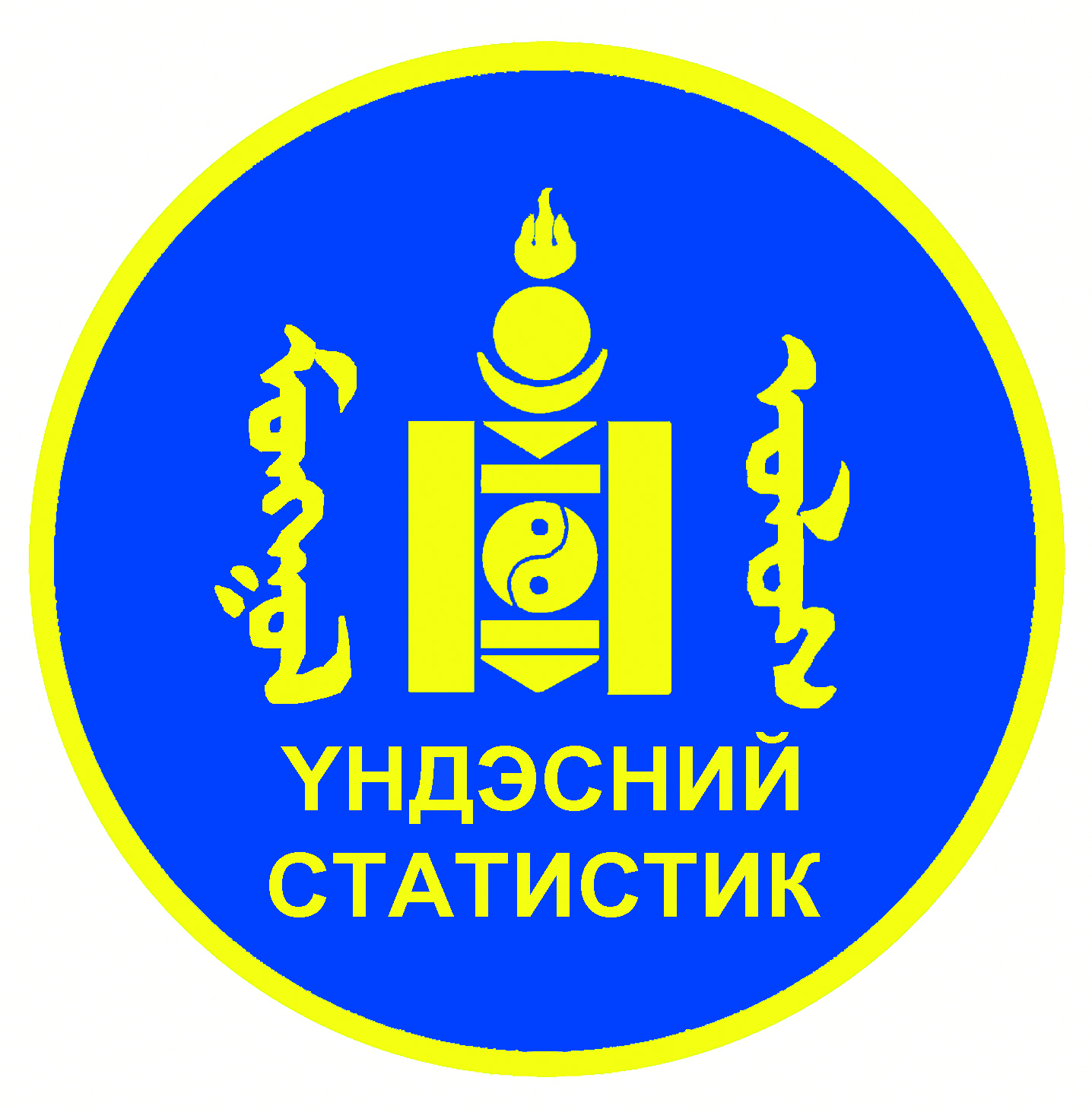 ХҮН АМ, НИЙГМИЙН ҮЗҮҮЛЭЛТ – Гэмт хэрэг
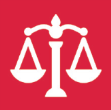 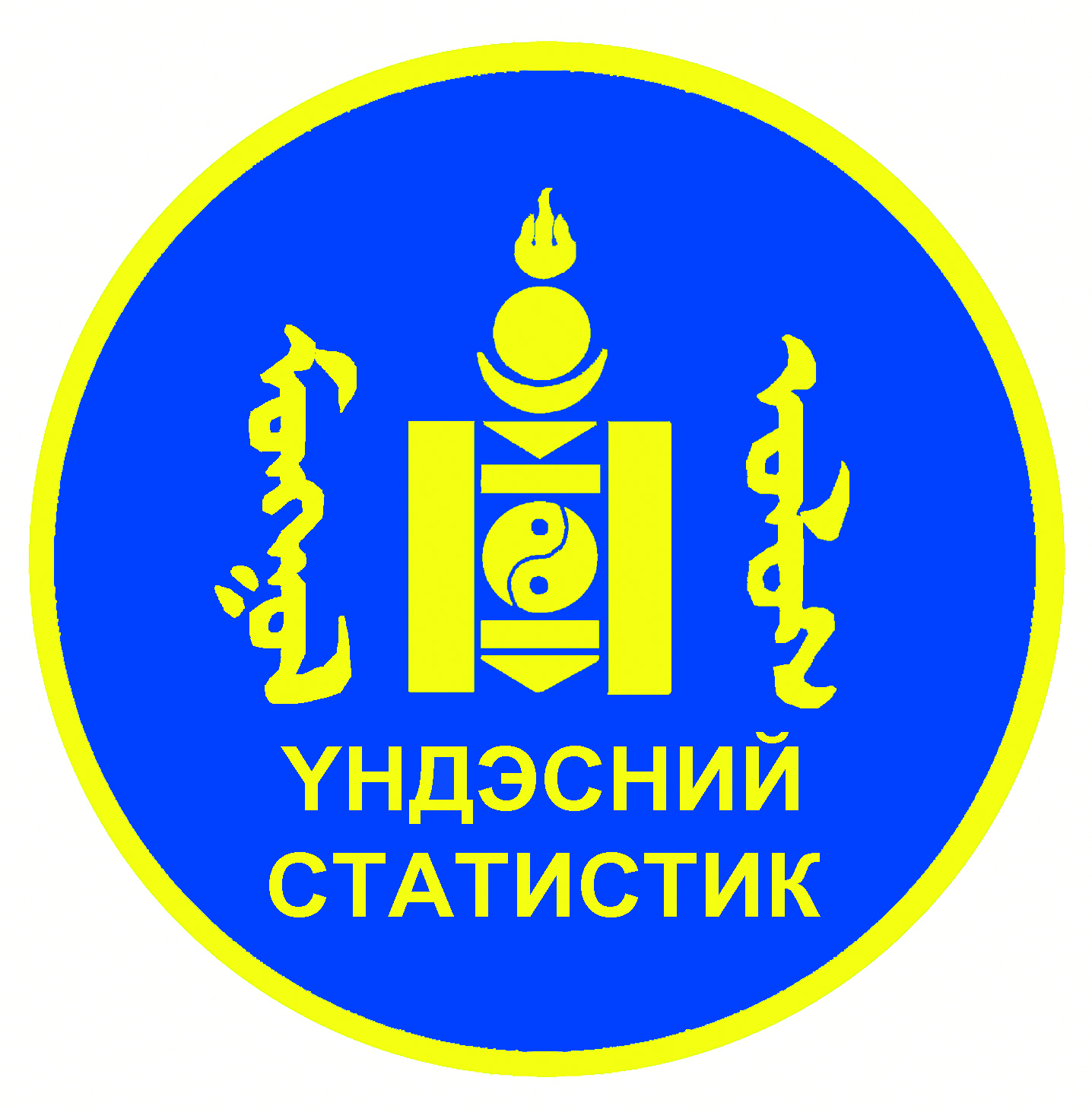 ХҮН АМ, НИЙГМИЙН ҮЗҮҮЛЭЛТ – Гэмт хэрэг
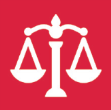 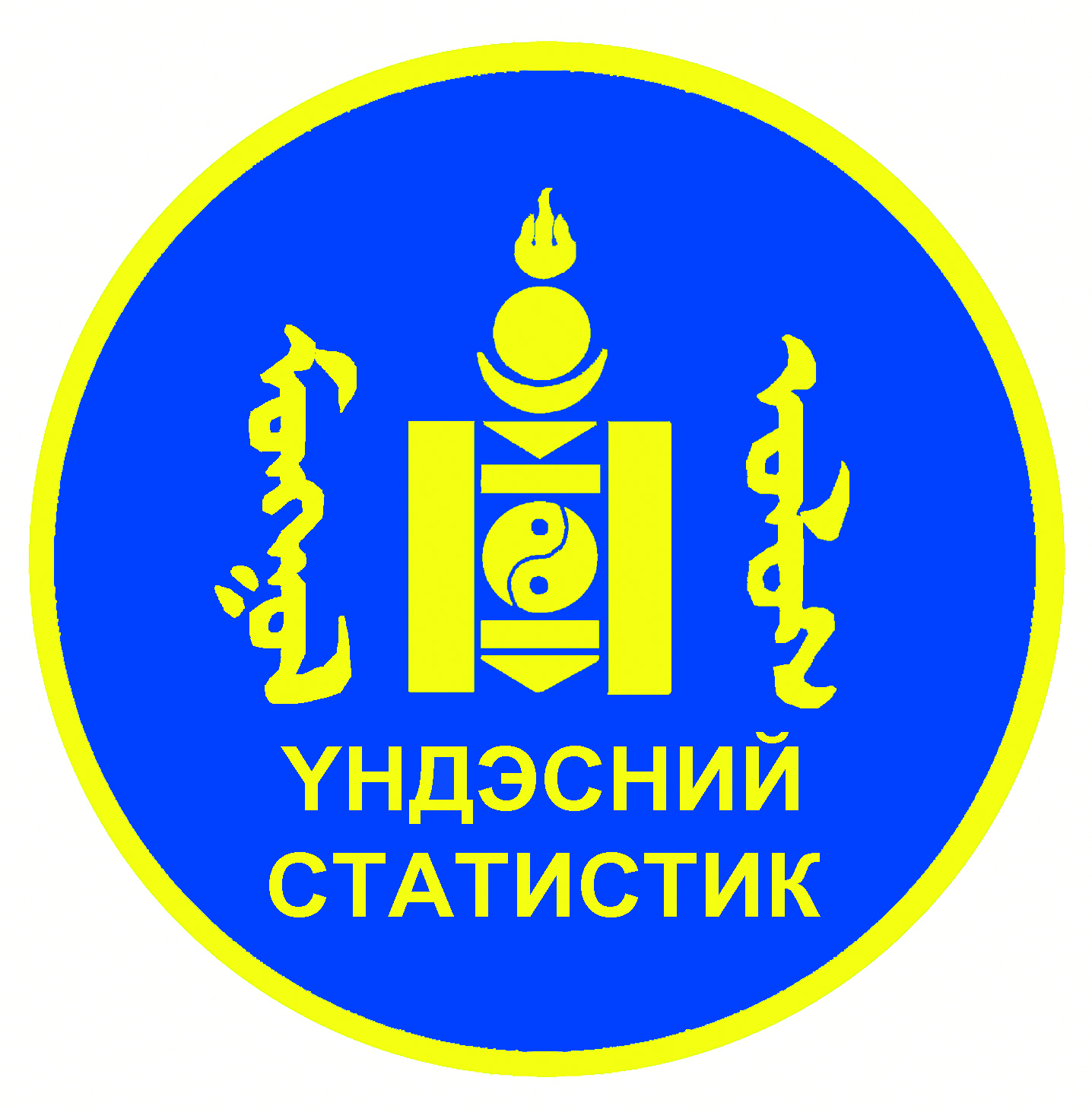 МАКРО ЭДИЙН ЗАСГИЙН ҮЗҮҮЛЭЛТ – Хэрэглээний үнийн индекс
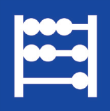 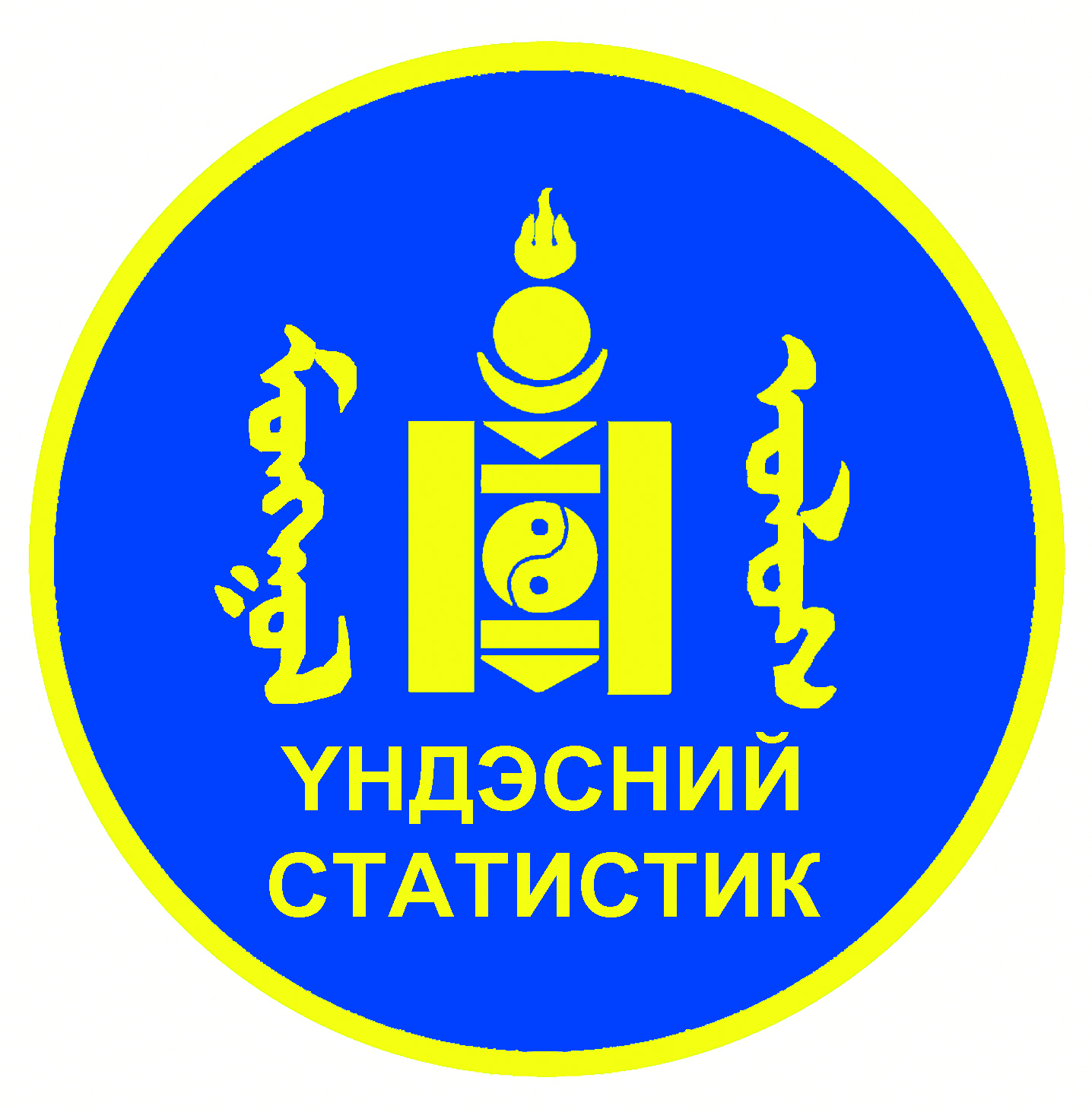 МАКРО ЭДИЙН ЗАСГИЙН ҮЗҮҮЛЭЛТ
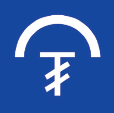 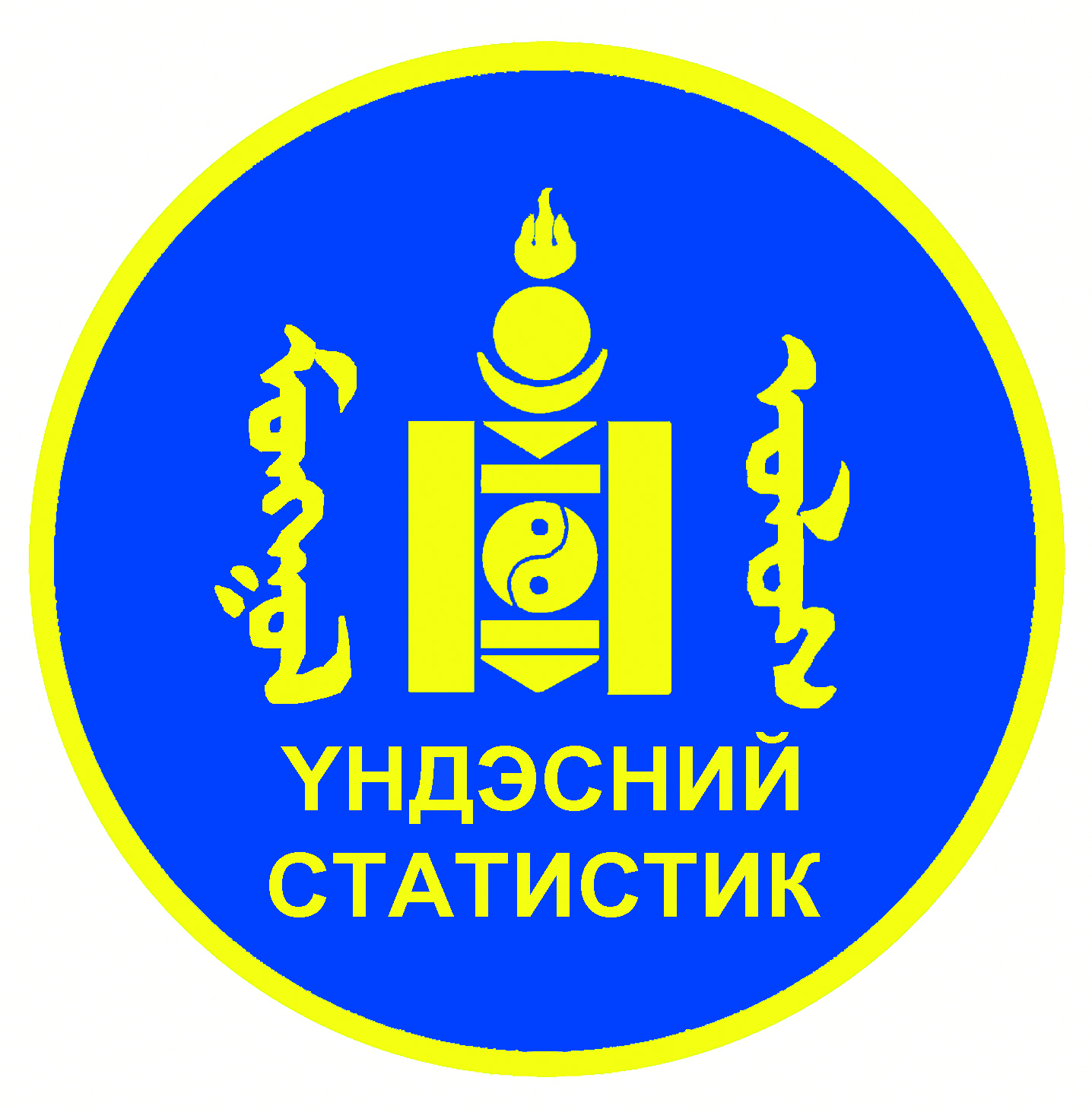 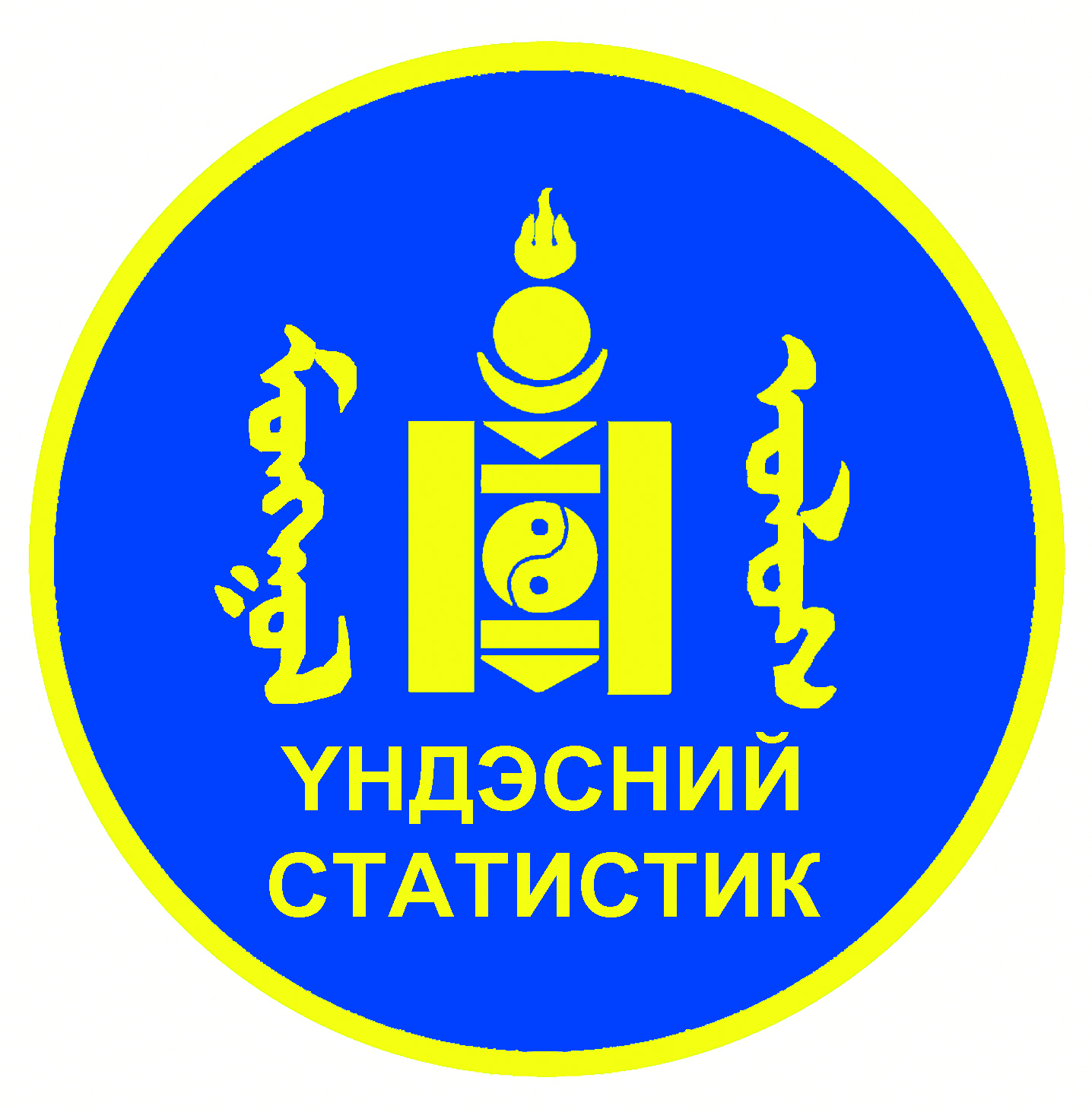 МАКРО ЭДИЙН ЗАСГИЙН ҮЗҮҮЛЭЛТ – Улсын нэгдсэн төсөв
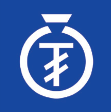 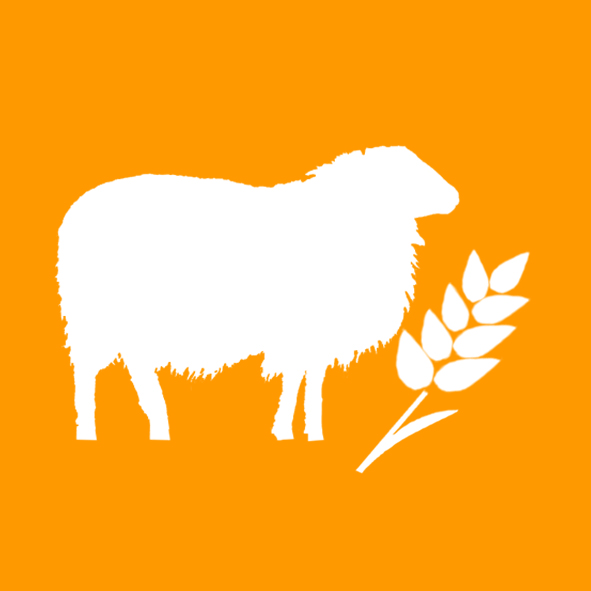 Ургац хураалт, хадлан тэжээл, тн-оор, жил бүрийн 8 сарын байдлаар
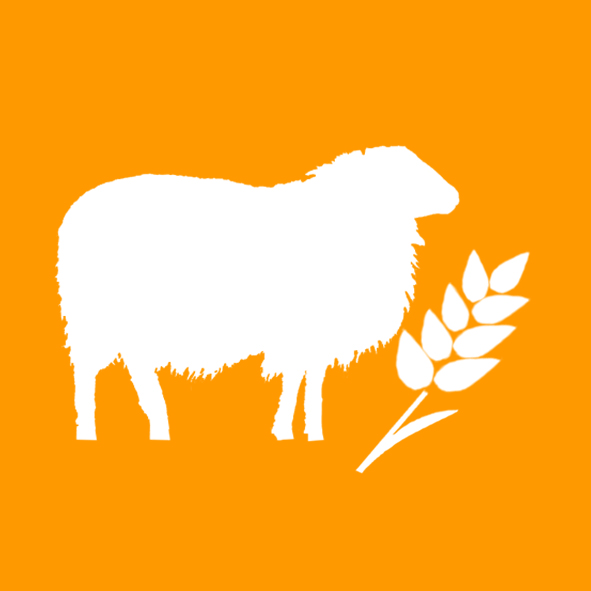 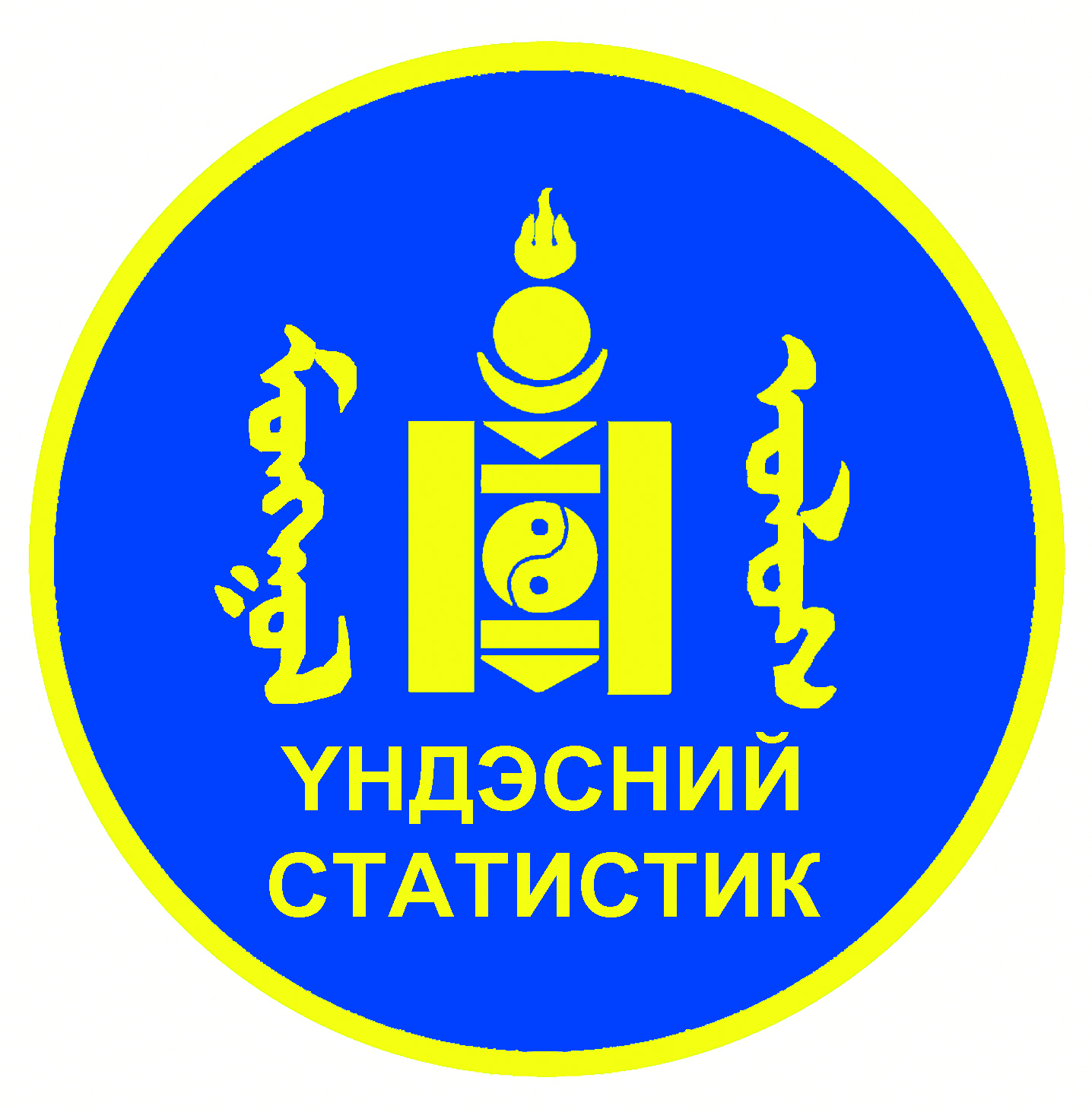 МАКРО ЭДИЙН ЗАСГИЙН ҮЗҮҮЛЭЛТ – Аж үйлдвэр
МАКРО ЭДИЙН ЗАСГИЙН ҮЗҮҮЛЭЛТ – Аж үйлдвэр
МАКРО ЭДИЙН ЗАСГИЙН ҮЗҮҮЛЭЛТ – Аж үйлдвэр
АЖ ҮЙЛДВЭРИЙН САЛБАРЫН НИЙТ БҮТЭЭГДЭХҮҮН, 
2005 оны зэрэгцүүлэх үнээр, сая төг
%
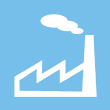 АЖ ҮЙЛДВЭРИЙН БОРЛУУЛСАН БҮТЭЭГДЭХҮҮН, оны үнээр, сая төг
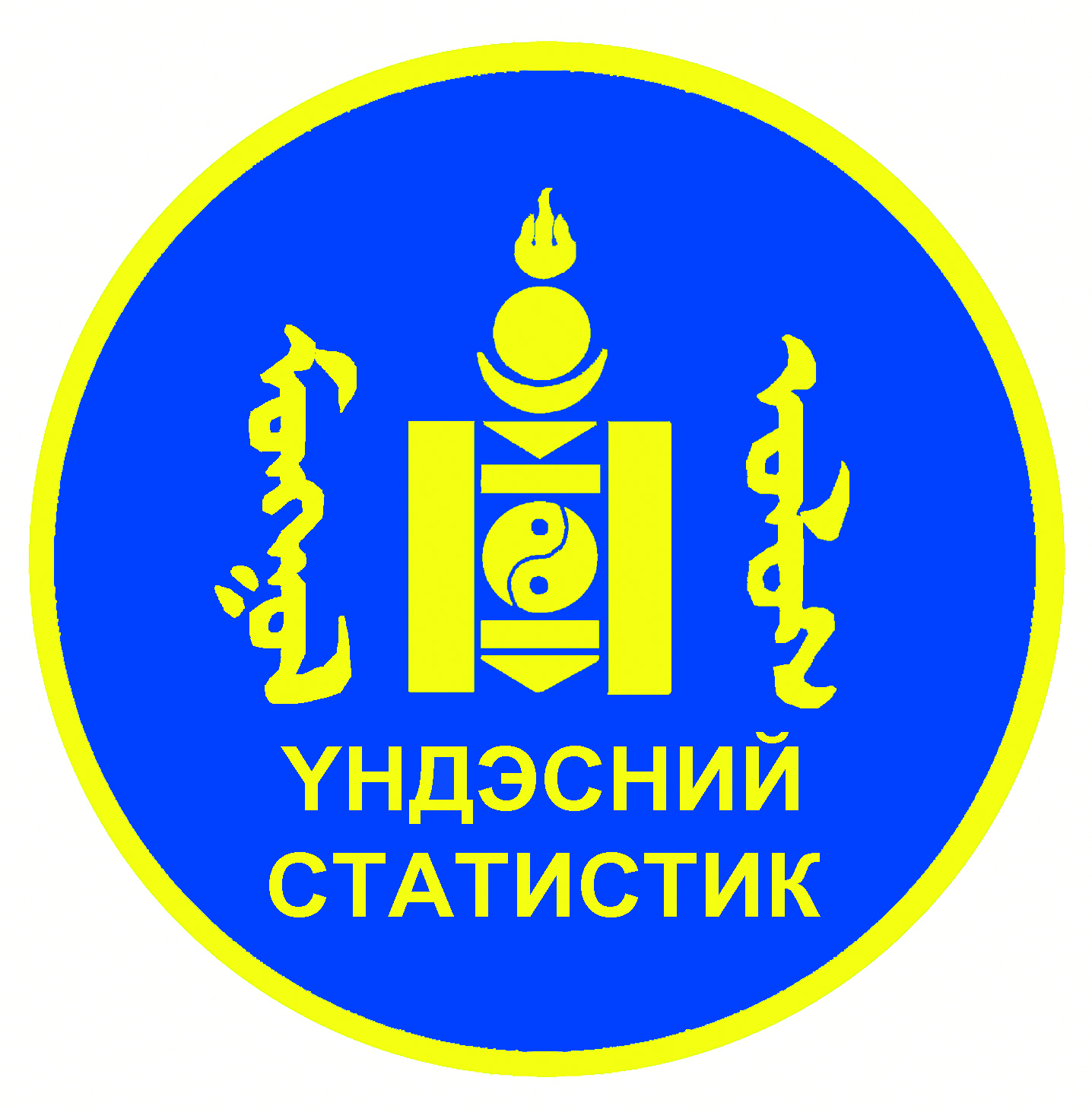 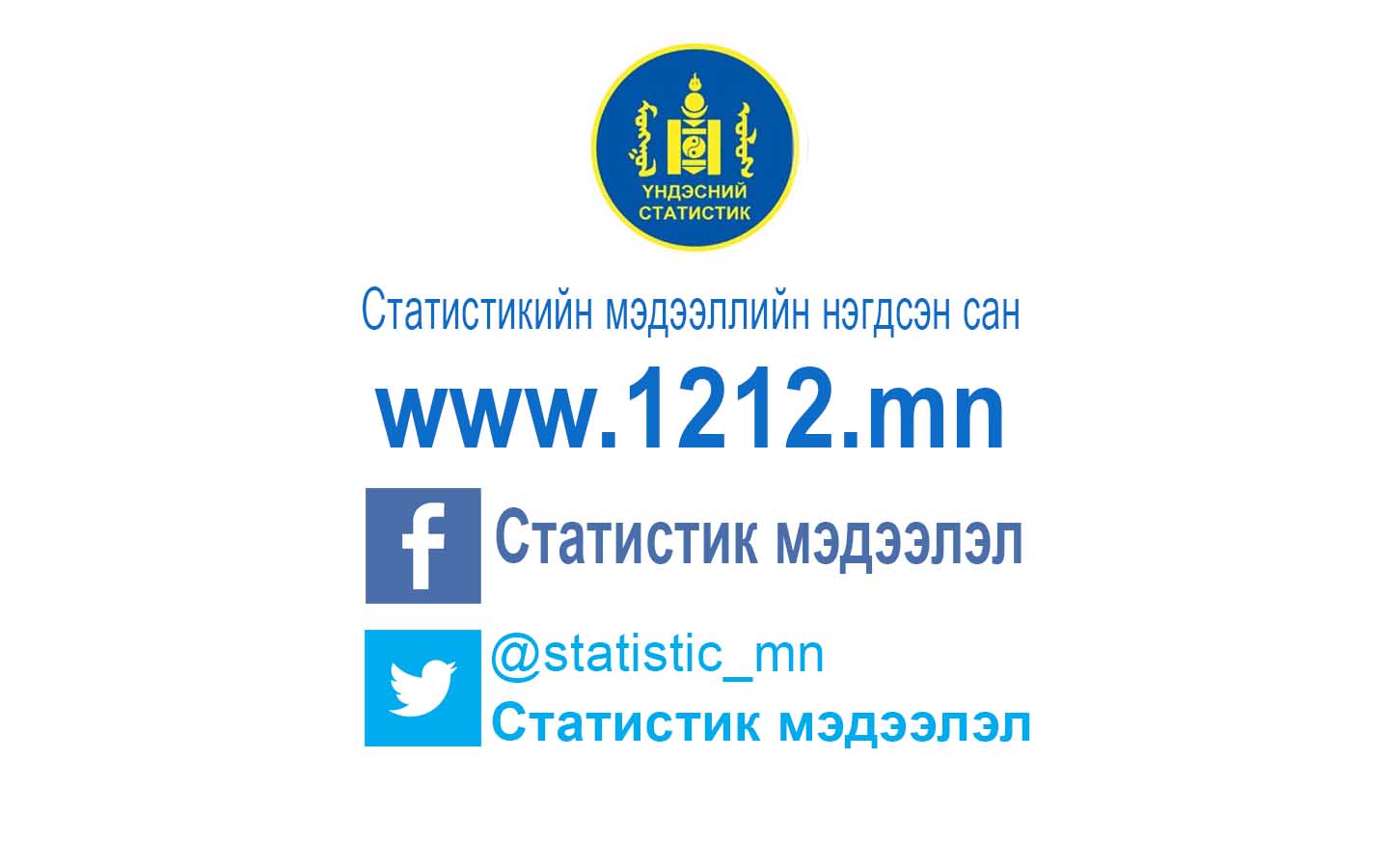 www.facebook.com/statistic
Вэб сайт: sukhbaatar.nso.mn
Майл хаяг: sukhbaatar@nso.mn
         statistic_sukh@yahoo.com
12